Oprava poškodenia DNA
kvasinky S. cerevisiae
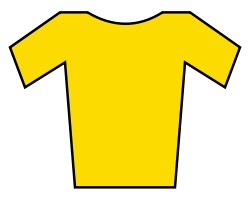 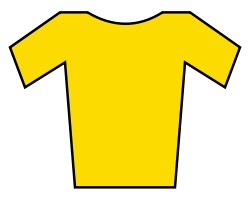 Polymeráza
UV
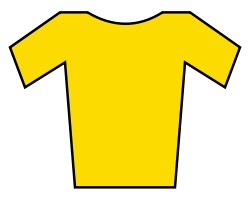 δ
RTG
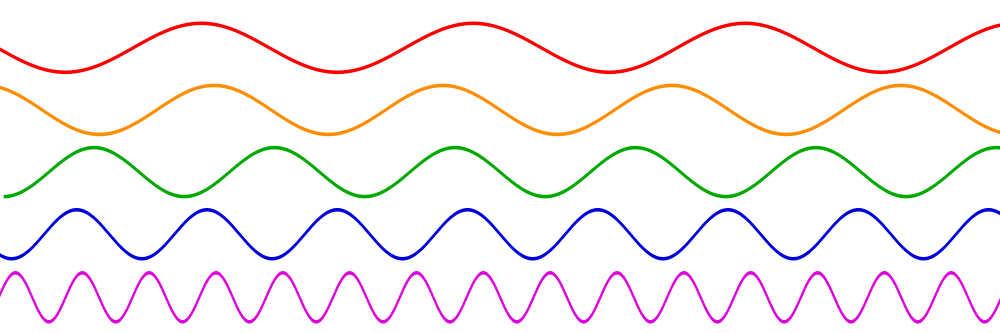 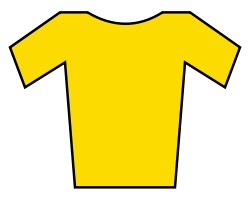 Exonukleáza
Pyrimidínové
 diméry
Exo1
Ionizácia
 DSB
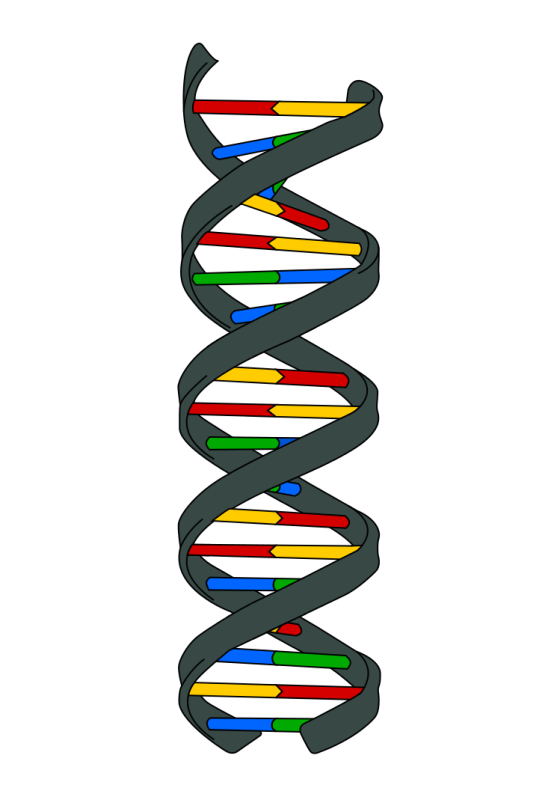 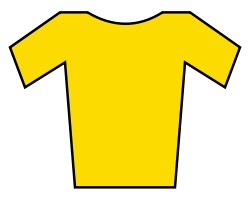 Replikačná
chyba
Mismatch
 In/Del
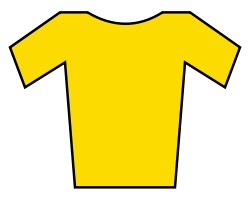 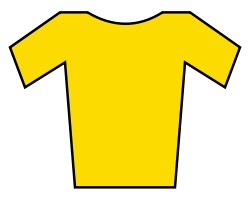 Bunková
smrť
Endonukleáza
Ligáza
Rad27
Cdc9
Oxidácia
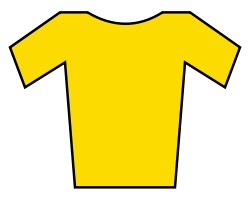 Radikál
O
Alkylácia
Crosslinky
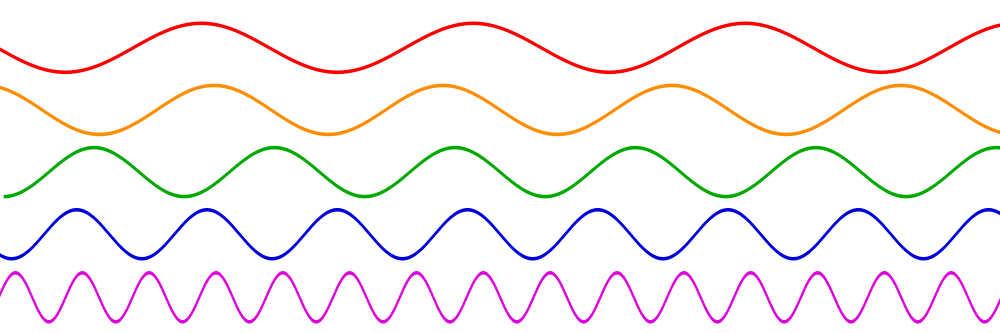 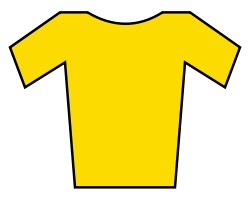 Helikáza
Srs2
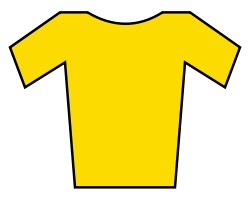 MMS
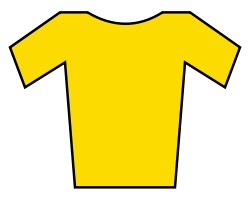 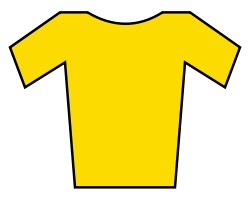 Psoralén
Rekombináza
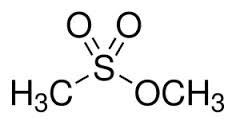 Rad51
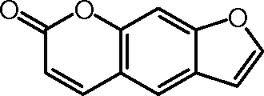 Poškodenie DNA
~ milión lézií DNA v bunke denne
Zdroje poškodenia:
	1, endogénne – chyby pri replikácii DNA
                                        - bukový metabolizmus (kyslíkové radikály)
	2, exogénne – UV, röntgenové a gamma žiarenie  					(ionizujúce žiarenie) 




		         - mutagénne chemikálie
 		         - vírusy
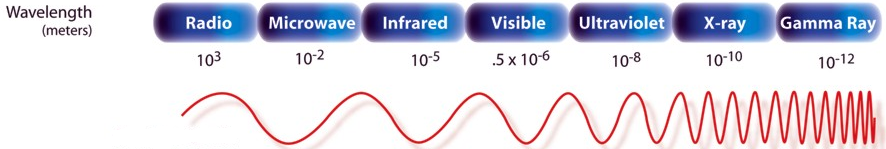 Typy DNA poškodení
oxidácia báz (8-oxoG, ...)
alkylácia báz (metylácia – 7-metylG, 1-metylA,...)
pyrimidínové diméry (T-T, C-C) -  spôsobené UV
hydrolýza báz (deaminácia, depurinácia, depyrimidinácia)
nesprávne priradenie báz – mismatch (chyba pri replikácii DNA)
zlomy v DNA – jednovláknové / dvojvláknové (spôsobuje ionizujúce žiarenie, chemikálie)
- crosslinky v DNA (kovalentná väzba medzi dvoma vláknami DNA)
Reakcia bunky na poškodenie DNA
Nguyen & Zhang, Genes & Dev. 2011
ENZÝMY OPRAVUJÚCE DNA
Glykozylázy
Štiepia N-glykozidickú väzbu - odstraňujú poškodené bázy
Nukleázy – exo / endo
Štiepia fosfodiesterové väzby medzi nukleotidmi DNA.
Helikázy
Odďelujú dve komplementárne vlákna DNA.
Polymerázy
DNA-dependentné nucleotidyltransferázy - Syntetizujú reťazec DNA z nukleotidov. 
Ligázy
Katalyzujú tvorbu fosfodiesterových väzieb – spájajú dokopy dve vlákna DNA.
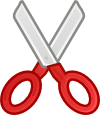 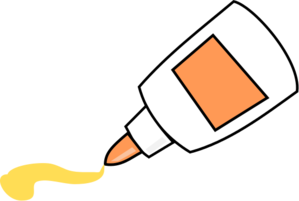 Spôsob opravy DNA
Templát na opravu:
Komplementárne vlákno DNA (ak poškodené len 1 vlákno)
Sesterská chromatída (v S, G2 fáze)
Homologický chromozóm (v diploidnom stave)
Ak je templát nedostupný → TLS, NHEJ (chybovosť)

Postup opravy:
1, rozpoznanie poškodenia
2, privolanie DNA-opravných proteínov – tvorba komplexu
3, oprava DNA
DNA OPRAVNÉ DRÁHY
Priame zvrátenie
Oprava jednoreťazcových poškodení – BER, NER, MMR
Oprava dvojreťazcových zlomov – HR, NHEJ
Translézna DNA syntéza
Priame zvrátenie (direct reversal)
Fotoreaktivácia: 
	pyrimidínové diméry zvráti fotolyáza (energia zo svetla)
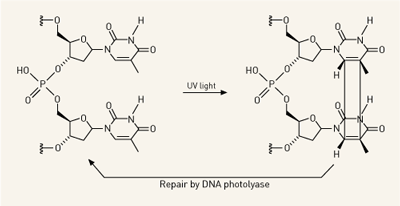 Metyláciu guanínu zvráti metyl-guanín metyl transferáza (MGMT)
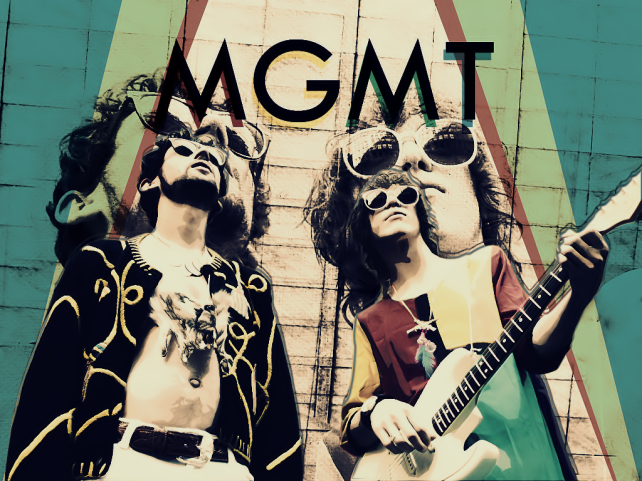 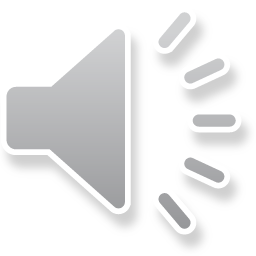 Oprava jednoreťazcových poškodení
Templát – komplementárny reťazec
Postup – vyštiepenie poškodených nukleotidov → výmena za nukleotidy komplementárne k nepoškodenému DNA vláknu

Bázová excízna oprava (BER)
Nukleotidová excízna oprava (NER)
Oprava nesprávne zaradených báz (MMR)
Bázová excízna oprava Base excision repair (BER)
Opravuje menšie poškodenia jednej bázy (oxidácia, alkylácia, deaminácia).
Poškodená báza je rozpoznaná a odstránená DNA glykozylázami.
Abázické miesto je rozoznané AP endonukleázou (Apn1, Apn2), ktorá rozštiepi fosfodiesterickú väzbu – vznikne jednovláknový zlom. 
Chýbajúca časť je znovu nasyntetizovaná DNA polymerázou (pol δ a pol ε).
Prípadný 5´ previs DNA je odstránený flap endonukleázou Rad27. 
Nasyntetizovaná DNA je s pôvodnou spojená DNA ligázou.
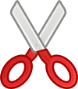 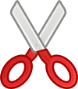 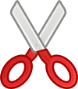 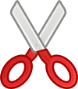 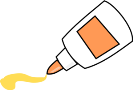 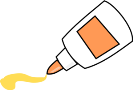 Upravené z wikipedie
Nukleotidová excízna opravaNucleotide excision repair (NER)
Opravuje väčšie jednoreťazcové poškodenia (pyrimidínové diméry, 6,4 fotoprodukty, crosslinky)
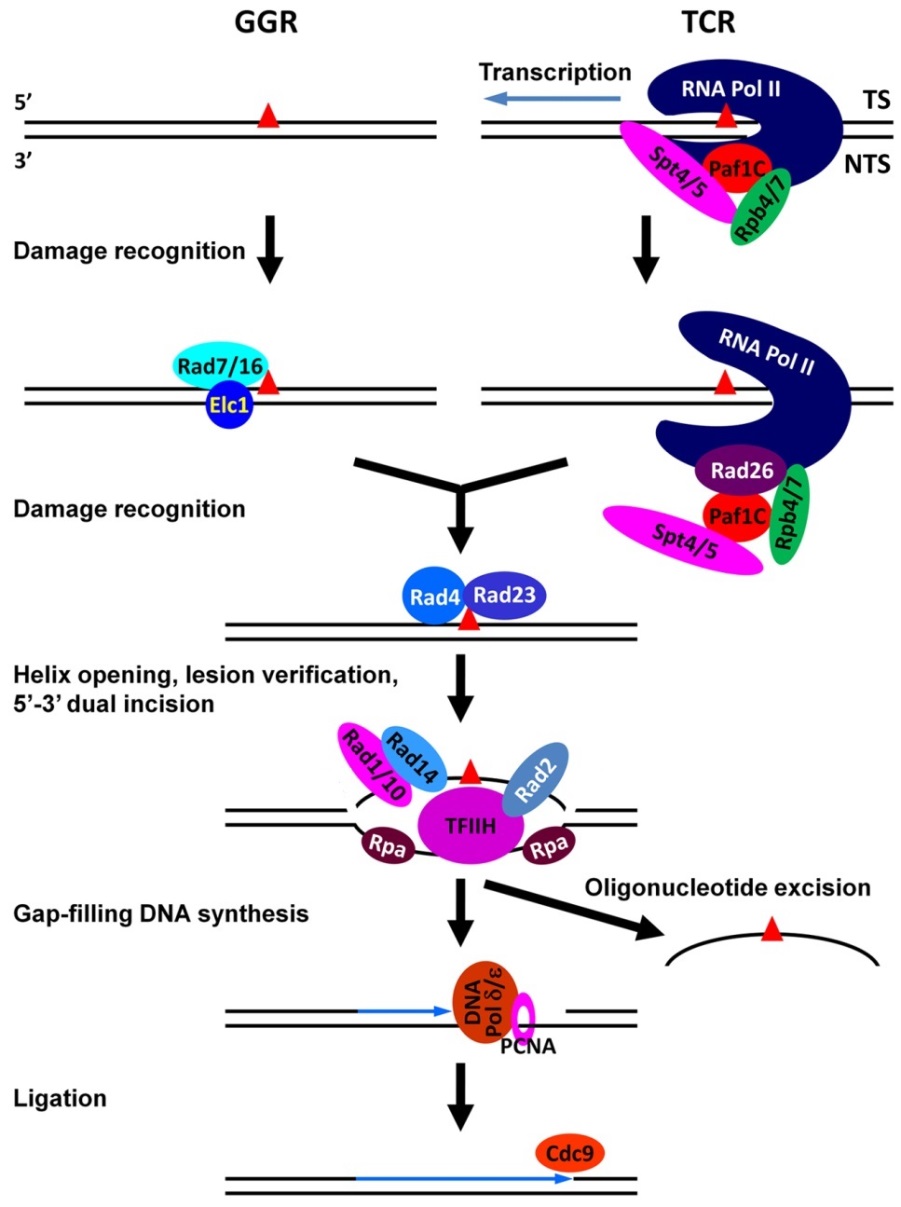 A, globálna genomická (GG-NER) 
B, Transkripčne-spriahnutá (TC-NER). 

Rozpoznanie poškodenia GG ≠ TC
TFIIH  rozpletie DNA (helikáza).
Rad2 (XPG) štiepi DNA na 3´ konci poškodenia, 5´ koniec rozštiepi Rad1-Rad10 (XPF-ERCC1) komplex (endonukleázy). → Dvojité štiepenie uvoĺní krátky jednovláknový úsek (25-30 nt) DNA na ktorom sa poškodenie nachádza.
DNA polymeráza (δ alebo ε) dosyntetizuje chýbajúcu sekvenciu. 
DNA ligáza Cdc9 (Ligase-I) spojí DNA.
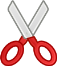 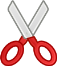 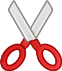 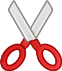 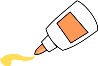 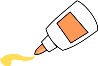 Upravené z Tatum & Li, 2011
Oprava chybného zaradenia bázMismatch repair (MMR)
Opravuje nesprávne zaradené bázy pri chybách DNA replikácie a rekombinácie.
Rozoznáva pôvodné a novo nasyntetyzované vlákno DNA a špecificky opravuje chyby v dcérskom vlákne.

MutS homológy (Msh2/Msh3, Msh2/Msh6) rozoznávajú nesprávne zaradené bázy a ohýbajú DNA  v mieste poškodenia. 
MutL homológy (Mlh1/Pms2) sa viažu na MutS h. a štiepia dcérske vlákno (endonukleáza). 
DNA helikáza rozpletie vlákna.
Exonukleáza (Exo1, ... ?) rozštiepi dcérske vlákno. 
Vyštiepená DNA je znovu nasyntetizovaná DNA polymerázou a pripojená DNA ligázou.
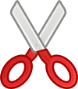 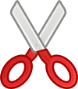 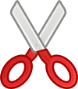 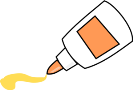 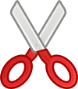 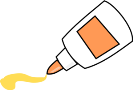 Upravené z Martin & Scharff, Nat. Rev. Imm., 2002
Oprava dvojreťazcových zlomov
Dvojreťazcové zlomy DNA sú veľmi závažným druhom poškodenia - jediný DSB môže viesť k smrti bunky alebo preusporiadaniu genómu. 
Základné DSB-opravné dráhy
Homologická rekombinácia (HR)
Väčšinou nevedie k chybám a na opravu používa homologickú sekvenciu ako templát.
Je dominantná v S a G2 fáze (sesterská chromatída), u diploidov (homologický chromozóm).
Nehomologické spájanie koncov (NHEJ) 
Priamo spája zlomené konce dokopy, často vedie k strate genetickej informácie. 
Dôležitá hlavne v G1 fáze u haploidov.
Nehomologické spájanie koncov Non-homologous end joining (NHEJ)
Väzba MRX (Mre11-Rad50-Xrs2) komplexu, Ku heterodiméru (Yku70-Yku80) na zlomené konce DNA
Privolanie DNA ligázy IV (Dnl4) a jej pomocných proteínov Lif1 a Nej1. 
Hľadanie komplementarity medzi prevismi dvoch koncov DNA. 
Úprava koncov -  syntéza DNA (Pol4 DNA polymeráza) 
Religácia koncov

pri oprave nekompatibilných koncov väčšinou dochádza k deléciám alebo inzerciám.
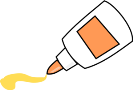 Upravené z Altmannová et al., Biomolecules, 2012
Homologická rekombinácia (Homologous recombination - HR)
MRX sa viaže na zlomené konce DNA.
Nukleolytická degradácii 5’ reťazcov. 
Väzba RPA na 3’ jednovláknové konce 
Rad52 nakladá Rad51 rekombinázu na ssDNA    (Srs2 helikáza odstraňuje Rad51).
Rad51-filament hľadá homologickú DNA (Rad54). 
Tvorba D-loopu 
Predĺženie 3´ konca filamentu (DNA polymeráza δ)

SDSA (synthesis dependent strand annealing)- novo nasyntetizované 3´ vlákno je vytlačené z D-loopu (Srs2 a Mph1 helikázy) a nasadne naspäť na druhý koniec dvojvláknového zlomu (Rad52). Nasleduje syntéza DNA (Pol δ) a ligácia.
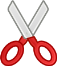 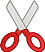 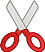 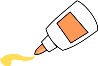 DSBR (double strand break repair) – tvorba double Holliday Junction - rozrušený Sgs1-Top3-Rmi alebo rozštiepený endonukleázami (Mus81-Mms4, Slx1-Slx4, Rad1-Rad10, Yen1).
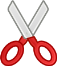 Upravené z Altmannová et al., Biomolecules, 2012
Prelínanie opravných dráh - SSA
Single-strand annealing (SSA) prebieha ak dôjde k zlomu v mieste dlhších repetícií DNA (rDNA) 

Resekcia 5’ vlákna na koncoch zlomenej DNA ako u HR. 
Priame nasadnutie jednovláknových 3’ reťazcov, (Rad52 a Rad59) 
Nehomologické sekvencie na koncoch sú odstránené Rad1-Rad10 endonukleázou - NER. Štiepenie je stimulované MMR proteínmi Msh2-Msh3. 
Syntéza DNA a ligácia. 

SSA vždy vedie k delécii DNA sekvencie ohraničenej repetíciou - je mutagénna.
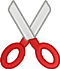 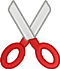 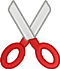 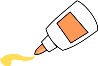 Upravené z Altmannová et al., Biomolecules, 2012
Translézna DNA syntézaTranslesion synthesis (TLS)
Proces umožňujúci toleranciu poškodenej DNA.
Postupujúca replikačná vydlica narazí na neopraviteľné poškodenie DNA → v syntéze treba pokračovať lebo:
Dlhodobé zablokovanie replikačnej vidlice vedie k smrti bunky.            
Replikácia poškodenej DNA   vytvorí sesterskú chromatídu ktorá môže byť využitá ako templát pre opravu HR.   

Štandardné DNA polymerázy (δ, ε) sú nahradené transléznymi polymerázami, ktoré vedia vložiť bázy aj oproti poškodeným nukleotidom (pyrimidínové diméry, abázické miesto, oxidovaná, deaminovaná báza). 
Niektoré TLS polymerázy zaraďujú správne bázy oproti špecifickým poškodeniam  (Pol η), iné často zaraďujú nesprávne bázy (ξ, Rev1).
David Kowalski
Metódy štúdia DNA opravných mechanizmov
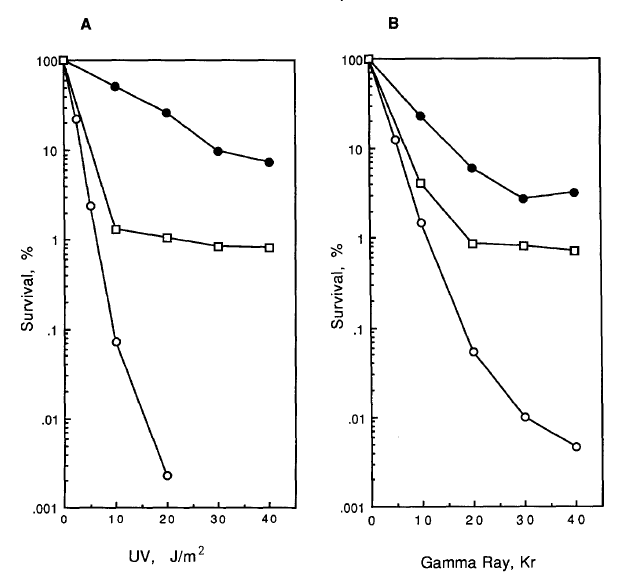 Genetická analýza mutantov 
     a ich vzťahov
Analýza citlivosti mutantov na látky 
     spôsobujúce špecifické poškodenie DNA

Eseje využívajúce úpravu DNA
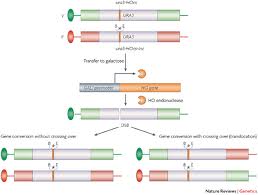 Schiestl et al., Genetics, 1990
Barzel & Kupiec, Nat. Rev. Gen., 2008
Metódy štúdia DNA opravných mechanizmov
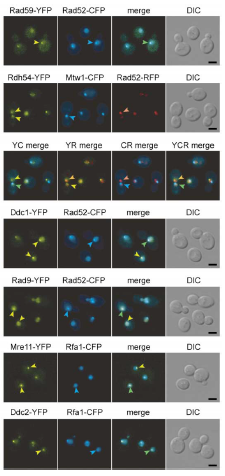 Fluorescenčná mikroskopia 
     – analýza (ko)lokalizácie 
    DNA opravných proteínov v bunke,
    ich časovej následnosti
Lisby et al., Cell, 2004
Metódy štúdia DNA opravných mechanizmov
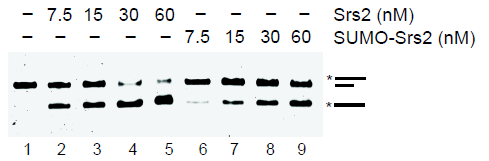 in vitro metódy
Analýza biochemickej aktivity
Väzba na DNA 
Nukleázová esej
Helikázová esej
Polymerázová esej
Rekonštrukcia opravných mechanizmov
Elektrónová mikroskopia
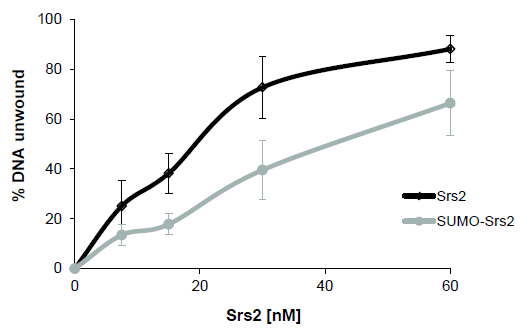 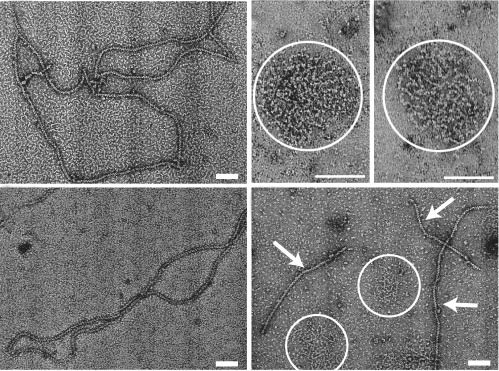 Kolesar, unpublished
Krejci et al., Nature, 2003